BEHAVIORAL HEALTH EMERGENCYRESPONSE PROCEDURES
SCHOOL DISTRICT OF PHILADELPHIA
Office of Student Support Services
Office of Prevention and Intervention2017-2018
ICE BREAKER
Pair Up
Introduce yourself to your partner
Name
Share the name of your assigned school
Share your definition of a “Behavioral Health Emergency”
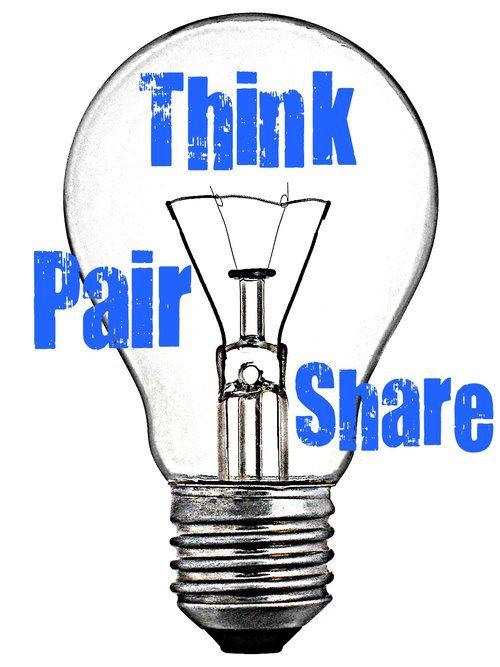 [Speaker Notes: Pair and Share
Then Share out]
Nurses will be able to:
Define student behavioral health emergencies
Describe SDP Behavioral Health Emergency Response Protocol
Identify forms and documents related to Behavioral Health Emergencies
Training Objectives
AGENDA
Objectives
Norms
Behavioral Health Emergency
SDP Behavioral Health Emergency Procedures
Changes to CRC and MET – Interim Plan
Nurses’ Needs and Q & A
NORMS
Start on time/end on time
Ensure equity of voice
Participate actively
Be open to new ideas
Value and consider different perspectives
Use technology for session related purposes
Keep it positive
WHAT IS A STUDENT BEHAVIORAL HEALTH EMERGENCY?
When a student expresses,_________
 ________     ________________                   the desire or intention to inflict serious or life-threatening injury to themselves or others.
verbally,
in writing,
or through behavior,
[Speaker Notes: When a student expresses, verbally, in writing, or through behavior the desire or intention to inflict serious or life-threatening injury to him/herself or others.]
Behavioral Health Emergency Procedures
OVERVIEW OF BEHAVIORAL HEALTH EMERGENCY STEPS

SECURE IMMEDIATE SAFETY  
CONDUCT RISK ASSESSMENT  
ASSESS LEVEL OF RISK
Routine
Urgent
Emergent
TAKE ACTION
DOCUMENT AND FOLLOW-UP
[Speaker Notes: If the www.philasd.org link is working then we can make refererence to the BH on the internet.]
STEP ONE:SECURE IMMEDIATE SAFETY
1.  SECURE IMMEDIATE SAFETY
The staff member who identifies a student in crisis must:
Call 911 if student needs immediate medical treatment 
Immediately notify principal and counselor
Until principal or counselor arrives, continuously provide adult supervision 
Maintain safe environment (quiet area, as few people as possible, secure safety for others, calm demeanor)
[Speaker Notes: Remind participants of the need for incident reporting by Principal or designee.]
STEP TWO:CONDUCT RISK ASSESSMENT
2. CONDUCT RISK ASSESSMENT
Principal/designee must consult with School Counselor or other mental health professional (minimum Master’s level), to conduct risk assessment as soon as possible, including School Psychologist, STS Clinician, SAP Assessor, BSC, Outpatient Therapist
For further assistance, contact the assigned Prevention & Intervention Liaison or the Behavioral Health Emergency Crisis Line if Liaison is unavailable
[Speaker Notes: Counselors had training and will continue to get training on conducting Suicide/Homicide Assessment. We currently utilize the Columbia Toolkit which is evidence-based.]
STEP THREE:ASSESS LEVEL OF RISK
3.  ASSESS LEVEL OF RISK
School counselor or mental health clinician assesses risk level as:
Is risk level….
Routine?

Urgent? 

Emergent?
ROUTINE
No active suicidal/homicidal ideation or other risk, but extreme distress and/or a history of suicidal/homicidal behavior
Requires Mental Health Intervention within ____ days
5
URGENT
Some current risk or suicidal/homicidal ideation but with no plan and with the ability of the child or adolescent and his/her family/guardian to contract for safety and carry out a safety plan 
Requires intervention within ___________
24 hours
EMERGENT
Current risk or suicidal/homicidal ideation with clear, expressed intentions and/or past history of carrying out such behavior
Requires intervention ____________
immediately
STEP FOUR:
 TAKE ACTION
4.  TAKE ACTION –       Routine and Urgent Situations
School counselor/mental health clinician:

Invite parent/legal guardian or foster parent and CUA/DHS to an immediate Emergency Conference.   
Invite others who are a support for the child or family to attend
IF THERE IS ANY DHS INVOLVEMENT, CONTACT CUA FOR DOMESTIC RELATIONS ORDER 
Assist family to connect with existing or new treatment providers 
Obtain Consent for Release of Information signed by legal guardian or person/entity identified by CUA, or child 14 and older
Complete Parent Emergency Conference Form documenting reason for referral and recommendations
4.  TAKE ACTION –       Emergent Situations (302, 201)
School counselor/mental health clinician:

Contact Prevention & Intervention Liaison to determine if call for Mobile Emergency Team is warranted
If P & I Liaison is not available, call the Behavior Health Emergency Line at 267-784-7895
Follow instruction of P & I Liaison for calling Mobile Emergency Team
Call to invite Parent/Legal Guardian or foster parent and CUA/DHS to Emergency Conference.
Invite others who are a support for the child or family to attend.
4.  TAKE ACTION –       Emergent Situations
School counselor/mental health clinician:

IF THERE IS ANY DHS INVOLVEMENT CONTACT CUA FOR DOMESTIC RELATIONS ORDER 
Obtain Consent for Release of Information signed by legal guardian or person/entity identified by CUA,   
or child 14 and older
Complete Parent Emergency Conference Form, documenting reason for referral and recommendations
Submit Serious Incident Management System (SIMS) Report
Complete Behavioral Health Emergency Form to accompany student to CRC
STEP FIVE:DOCUMENT AND PLAN FOR FOLLOW-UP
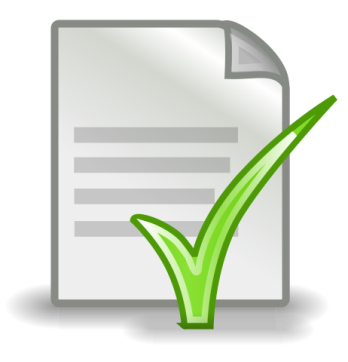 DOCUMENT & FOLLOW-UP
Complete and Fax to assigned Prevention & Intervention Liaison within 24 hours :  
Counselor Emergency Report (page 1) and 
Parent/Guardian Emergency Contact Form 
Fax Number: 215-400-4223
Develop and document Counseling/Behavior Support Plan, inclusive of Crisis/Safety Plan and Progress Monitoring in collaboration with treating mental health professionals, family and student 
After return to school, conduct periodic ‘check-ins’ with student to assess risk until stable
Maintain ongoing collaboration (with legal consent) with treating mental health professional
Document 7-day and 30-day follow-up status on Counselor Emergency Report (page 1)
LEGAL CONSENT FOR PSYCHIATRIC EVALUATION, TREATMENT and RELEASE OF INFORMATION
For children 13 and under – 
Legal guardian(or person/entity identified by CUA)
For children 14 or older – 
The child
[Speaker Notes: Support from DHS:
DHS is creating an after-hour line for DHS consultation.  That number is 215.832.3400. (I.e. for consultation regarding legal guardianship, if you can't reach a legal guardian).]
VOLUNTARY PSYCHIATRIC EXAMINATION-201
Definition:  When an individual has a serious or potentially life-threatening psychiatric emergency or severe behavior health crisis and consents to evaluation and treatment.  
Consent for 201:   Legal consent is required at the CRC
Transport to CRC:
Parent, CUA, foster parent can transport student 
MET will only transport IF TIME PERMITS AND:
A psychiatric examination is warranted
The child, 14 or older, consents to transportation and exam or legal guardian of child 13 and under, verbally consents to transportation and will be present at the CRC to consent and accompany child to exam
INVOLUNTARY PSYCHIATRIC EXAMINATION-
Definition:  When an individual has a serious or potentially life-threatening psychiatric emergency or severe behavior health crisis and there is no legal consent for evaluation and treatment. 
How to Obtain a 302:  
The MET can authorize a 302
An adult with first-hand knowledge of the serious behavior can petition for a 302 at a hospital emergency room
Transport to CRC:  
Police will transport child with an adult present (does not need to be parent/legal guardian).
If parent, CUA, or foster parent cannot escort student, the adult from the school with first-hand knowledge of the behavior must accompany the child to the CRC
If police refuse to transport without a parent present, contact the Behavior Health Emergency Line at 267-784-7895
CHANGES TO CRC & MET and Interim Plan
CHANGES AND INTERIM PLAN
Einstein Medical Center Crisis Response Center will no longer perform behavioral health evaluations for children ages 18 and under EFFECTIVE 9/5/17
There will be 2 CRCs replacing Einstein in November:
CHOP/BELMONT
FAIRMOUNT 
SDP Procedures will remain the same
OMH Phone numbers will remain the same.
[Speaker Notes: CHANGES TO CRC, MET and Interim Plan:
The Einstein Germantown Crisis Response Center (CRC) will no longer be designated as the child and adolescent CRC in Philadelphia, effective September 5th.  There will be 2 CRC's replacing Einstein: 1) CHOP and Belmont will partner in one location and 2) Fairmount Hospital will be the second site. However, they will not be starting until November 2017.  
 
There is an interim plan for September through November 2017.  Please see attached flyer for details.  For your convenience, I have highlighted main points below:
 
1.  CBH is asking for current child and adolescent community-based providers to activate internal crisis management protocols for the children and adolescents currently being served to see if they 
     can de-escalate and resolve the crisis 
2.  If those existing providers cannot meet emergency or immediate behavioral health needs, Belmont and CHOP will provide emergency crisis from September 2017 through November 2017 at their
     sites.  Belmont will service youth 14 to 18 yo and CHOP will service youth 13 and under. They will be able to handle both involuntary (302s) and voluntary (201) petitions.
3.  There will be 2 open access sites where children and families can walk in for a psychiatric evaluation. They are PATH (19152) and NHS (19125). This is not a 24/7 crisis service or an emergency 
     room.  It is for urgent situations and will only be able to handle voluntary (201) petitions.  Legal guardians must accompany the child for consent.
4.  If Police are involved they will follow the specific instructions of the PCR delegate regarding where to transport the child.  If they are involved without having specific instruction from the 
     Philadelphia Crisis Response delegate (for involuntary 302), then they will transport the child to the nearest child-serving Emergency Room. (Flyer gives specific locations).
     a.  If the nearest child-serving medical emergency room does not have a psychiatrist on staff, a CHOP child psychiatrist will be available to that ER on call 24/7 through telepsychiatry consultation
          to ensure that children are receiving the most appropriate diagnostic and clinical recommendations.  
 
CHANGES TO MET:
1.  There will be 3 MET teams run by PATH, Elwyn and Bethana.  PATH is expecting to start in October.  The others are hoping to start in November.  The current MET team continues to be in place. 
2.   Each of the MET teams will have 2 separate tracks: 1)  team that will provide up to 72 hours of crisis response and 2)  team that will provide up to 6 weeks of intervention service - responding
      to the crisis and focusing on resolving underlying contributing issues 
 
CALLING CRISIS:
1.  Schools still need to follow the District's Behavioral Health Emergency Procedures as it stands and call the PI Liaison to triage and approve or deny calling the Philadelphia Crisis Response (PCR)
     delegate to request the Mobile Emergency Team.
2.  The Philadelphia Crisis Response (PCR) delegate will triage every call to determine the best course of action:  child going directly to CRC, approving MET and which of the teams, child going to an 
     open access center, or child linking with a current provider.  Please note that the PCR delegate is now stationed alongside CBH member service so that linkage to current providers can be more 
     easily established.
CRISIS SUPPORT FOR CHILDREN WITH ASD and/or ID:
We all know that due to specific needs, children/youth with ASD or ID often do not respond well in a psychiatric hospital setting. Crisis responders and acute inpatient facilities have not been adequately trained to program for their specific needs and often the children are not accepted. 
1.  Acute Inpatient at Fairmount Behavioral Health will have a specialized ASD inpatient unit. 
2.  MET - There will be specialized ASD trained METeam... more info to come on this.  
 
UNDERSTANDING EXPECTATIONS AND SUPPORT:Community Behavioral Health (CBH) support:
1.  CBH has trained the following entities on these changes: Police, fire, hospital, family court, DHS.
2.  CBH has stressed that it is vital that providers get to know their school counselor and regularly collaborate with them.
3.  Data shows that 80%  of crises are managed, not in the ER, but on site a community-based provider agencies, CBH has stressed the importance of providers developing solid crisis/safety plans and that they provide those to the schools.
4.  Providers can call CBH directly to precert for psychiatric evaluations
5.  Providers are being asked to work on having a 24/7 crisis line, for parody of practice to medical practitioners to deal with crisis and reduce ER visits.  (Think of. pediatricians who provide 24 hour emergency call service to triage and reduce ER visits and hospitalizations)
6.  CBH is asking providers to increase non-hospital support, therapy sessions, med appointments, BHRS hours, etc.  Providers will request the increase with clinical justification to manage crises and reduce higher levels of care.
7.  CBH will assist with bed-finding if hospitalization is needed.
 
Support from DHS:
DHS is creating an after-hour line for DHS consultation.  That number is 215.832.3400. (I.e. for consultation regarding legal guardianship, if you can't reach a legal guardian).]
CHANGES TO MOBILE EMERGENCY TEAM (MET)
There will be 3 MET teams run by PATH, Elwyn and Bethana.  
PATH is expecting to start in October.  The others are hoping to start in November.  The current MET team continues to be in place. 
Each of the MET teams will have 2 separate tracks: 
1)  team that will provide up to 72 hours of crisis response and 2)  team that will provide up to 6 weeks of intervention service - responding to the crisis and focusing on resolving underlying contributing issues 
The Philadelphia Crisis Response (PCR) delegate will triage every call to determine the best course of action:  child going directly to CRC, approving MET and which of the teams, child going to an open access center, or child linking with a current provider.  Please note that the PCR delegate is now stationed alongside CBH member service so that linkage to current providers can be more easily established.
CHANGES TO MOBILE EMERGENCY TEAM (MET)
The Philadelphia Crisis Response (PCR) delegate will triage every call to determine the best course of action:  
child going directly to CRC
approving MET and which of the teams
child going to an open access center, or child linking with a current provider
Please note that the PCR delegate is now stationed alongside CBH member service so that linkage to current providers can be more easily established
[Speaker Notes: There will be ASD specialized MET teams and Fairmount will have an ASD specialized unit]
INTERIM PLAN SEPT THROUGH NOV
FOR EMERGENT:
Belmont and CHOP will provide emergency crisis from at their current sites. 
Belmont will service youth 14 to 18 yo 
CHOP will service youth 13 and under. 
302 and 201 petitions.

FOR URGENT:
2 open access sites for walk in
PATH (19152) 
NHS (19125) 
Not 24/7 ER
201 petitions only
[Speaker Notes: CHANGES TO CRC, MET and Interim Plan:
The Einstein Germantown Crisis Response Center (CRC) will no longer be designated as the child and adolescent CRC in Philadelphia, effective September 5th.  There will be 2 CRC's replacing Einstein: 1) CHOP and Belmont will partner in one location and 2) Fairmount Hospital will be the second site. However, they will not be starting until November 2017.  
 
There is an interim plan for September through November 2017.  Please see attached flyer for details.  For your convenience, I have highlighted main points below:
 
1.  CBH is asking for current child and adolescent community-based providers to activate internal crisis management protocols for the children and adolescents currently being served to see if they 
     can de-escalate and resolve the crisis 
2.  If those existing providers cannot meet emergency or immediate behavioral health needs, Belmont and CHOP will provide emergency crisis from September 2017 through November 2017 at their
     sites.  Belmont will service youth 14 to 18 yo and CHOP will service youth 13 and under. They will be able to handle both involuntary (302s) and voluntary (201) petitions.
3.  There will be 2 open access sites where children and families can walk in for a psychiatric evaluation. They are PATH (19152) and NHS (19125). This is not a 24/7 crisis service or an emergency 
     room.  It is for urgent situations and will only be able to handle voluntary (201) petitions.  Legal guardians must accompany the child for consent.
4.  If Police are involved they will follow the specific instructions of the PCR delegate regarding where to transport the child.  If they are involved without having specific instruction from the 
     Philadelphia Crisis Response delegate (for involuntary 302), then they will transport the child to the nearest child-serving Emergency Room. (Flyer gives specific locations).
     a.  If the nearest child-serving medical emergency room does not have a psychiatrist on staff, a CHOP child psychiatrist will be available to that ER on call 24/7 through telepsychiatry consultation
          to ensure that children are receiving the most appropriate diagnostic and clinical recommendations.  
 
CHANGES TO MET:
1.  There will be 3 MET teams run by PATH, Elwyn and Bethana.  PATH is expecting to start in October.  The others are hoping to start in November.  The current MET team continues to be in place. 
2.   Each of the MET teams will have 2 separate tracks: 1)  team that will provide up to 72 hours of crisis response and 2)  team that will provide up to 6 weeks of intervention service - responding
      to the crisis and focusing on resolving underlying contributing issues 
 
CALLING CRISIS:
1.  Schools still need to follow the District's Behavioral Health Emergency Procedures as it stands and call the PI Liaison to triage and approve or deny calling the Philadelphia Crisis Response (PCR)
     delegate to request the Mobile Emergency Team.
2.  The Philadelphia Crisis Response (PCR) delegate will triage every call to determine the best course of action:  child going directly to CRC, approving MET and which of the teams, child going to an 
     open access center, or child linking with a current provider.  Please note that the PCR delegate is now stationed alongside CBH member service so that linkage to current providers can be more 
     easily established.
CRISIS SUPPORT FOR CHILDREN WITH ASD and/or ID:
We all know that due to specific needs, children/youth with ASD or ID often do not respond well in a psychiatric hospital setting. Crisis responders and acute inpatient facilities have not been adequately trained to program for their specific needs and often the children are not accepted. 
1.  Acute Inpatient at Fairmount Behavioral Health will have a specialized ASD inpatient unit. 
2.  MET - There will be specialized ASD trained METeam... more info to come on this.  
 
UNDERSTANDING EXPECTATIONS AND SUPPORT:Community Behavioral Health (CBH) support:
1.  CBH has trained the following entities on these changes: Police, fire, hospital, family court, DHS.
2.  CBH has stressed that it is vital that providers get to know their school counselor and regularly collaborate with them.
3.  Data shows that 80%  of crises are managed, not in the ER, but on site a community-based provider agencies, CBH has stressed the importance of providers developing solid crisis/safety plans and that they provide those to the schools.
4.  Providers can call CBH directly to precert for psychiatric evaluations
5.  Providers are being asked to work on having a 24/7 crisis line, for parody of practice to medical practitioners to deal with crisis and reduce ER visits.  (Think of. pediatricians who provide 24 hour emergency call service to triage and reduce ER visits and hospitalizations)
6.  CBH is asking providers to increase non-hospital support, therapy sessions, med appointments, BHRS hours, etc.  Providers will request the increase with clinical justification to manage crises and reduce higher levels of care.
7.  CBH will assist with bed-finding if hospitalization is needed.
 
Support from DHS:
DHS is creating an after-hour line for DHS consultation.  That number is 215.832.3400. (I.e. for consultation regarding legal guardianship, if you can't reach a legal guardian).]
INTERIM PLAN SEPT THROUGH NOV
If Police are involved they will:
Follow the specific instructions of the PCR delegate regarding where to transport the child.  
If they don’t have PCR instructions (for involuntary 302), then they will transport the child to the nearest child-serving Emergency Room. 
If the nearest child-serving medical emergency room does not have a psychiatrist on staff,  ER’s will use TIPS telepsychiatry consultation
INTERIM PLAN SEPT THROUGH NOV –Sites and Addresses
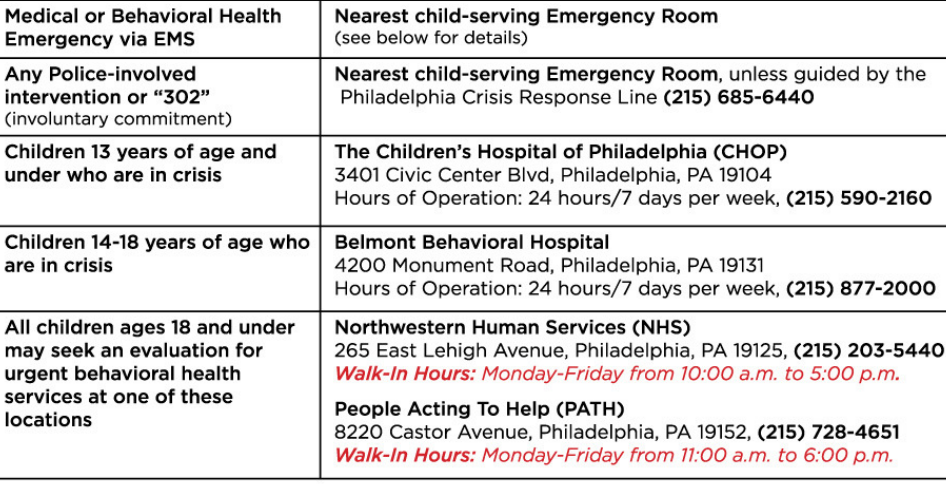 INTERIM PLAN SEPT THROUGH NOV –Child-Serving ER Sites
Aria - Torresdale 10800 Knights Road  Philadelphia, PA 19114 (215)-612-4963 
Chestnut Hill Hospital  8835 Germantown Avenue Philadelphia, PA 19118 (215) 248-8200 
Children’s Hospital of Philadelphia (CHOP) 3401 Civic Center Boulevard Philadelphia, PA 19104 (215) 590-1000 
Einstein Healthcare Network 5501 Old York Road Philadelphia, PA 19141 (215) 456-6666 or (215) 456-7890 
Hahnemann University Hospital 230 N. Broad Street Philadelphia, PA 19102 (215) 762-7963 
Jefferson University Hospital  132 S. 10th Street Philadelphia, PA 19107 (215) 955-6000 
St. Christopher’s Hospital 160 E. Erie Avenue Philadelphia, PA 19134 (215) 427-5000
Q & A
Office of Prevention & Intervention 

(215) 400-4220 
(option 6)    

 Fax (215) 400-4223
General Inquiries: preventionandintervention@philasd.org
Office of Prevention & Intervention